Home Learning Zoom Guide
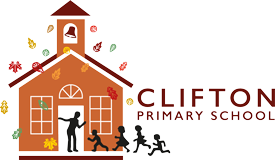 Step 1:
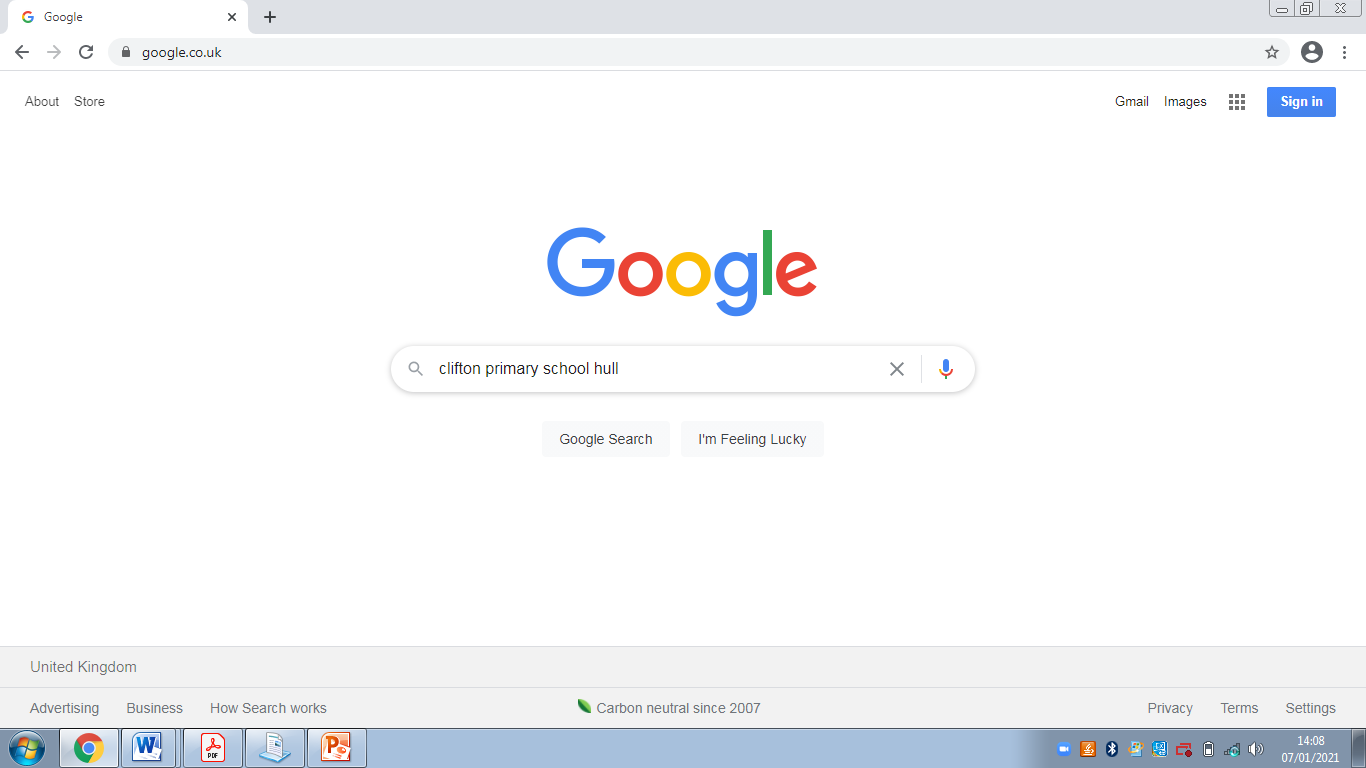 Type into Google  Clifton Primary School Hull.
Step 2:
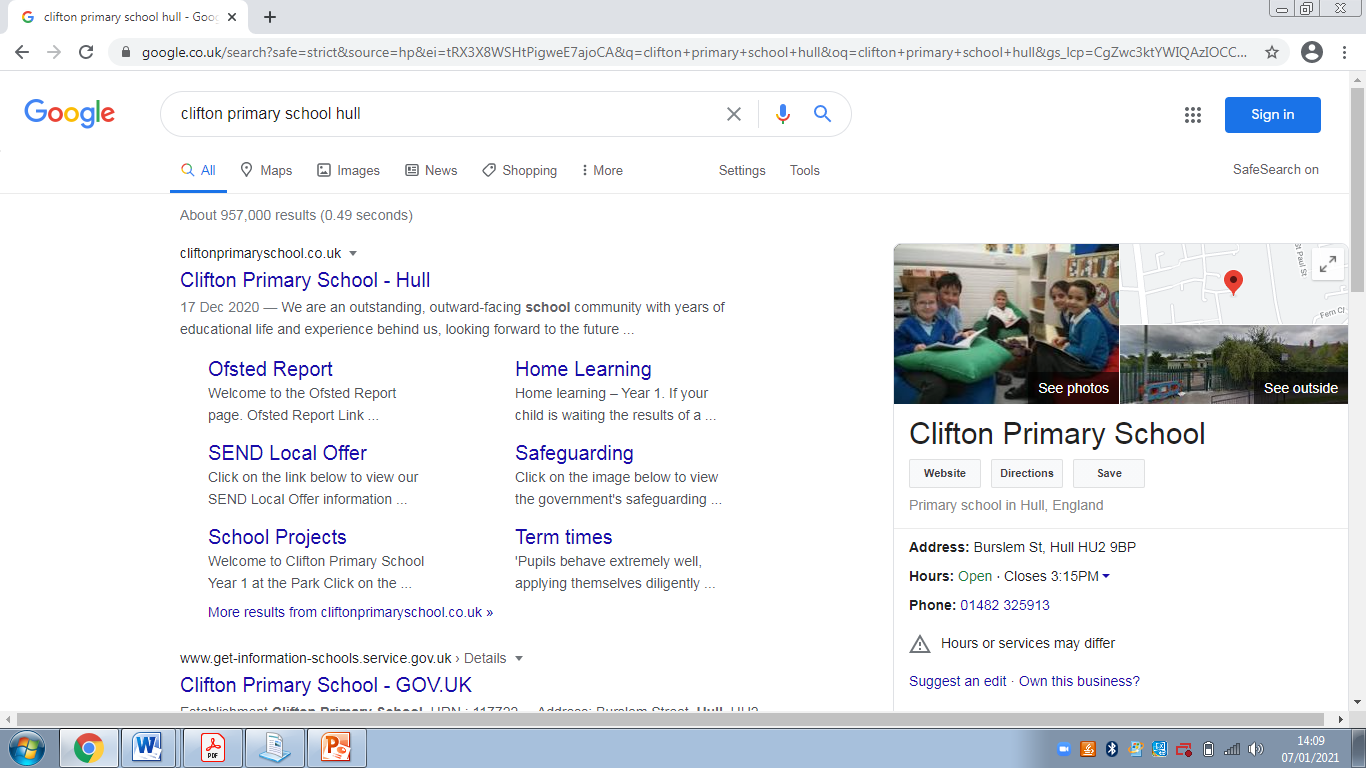 Click on the top search result.
Step 3:
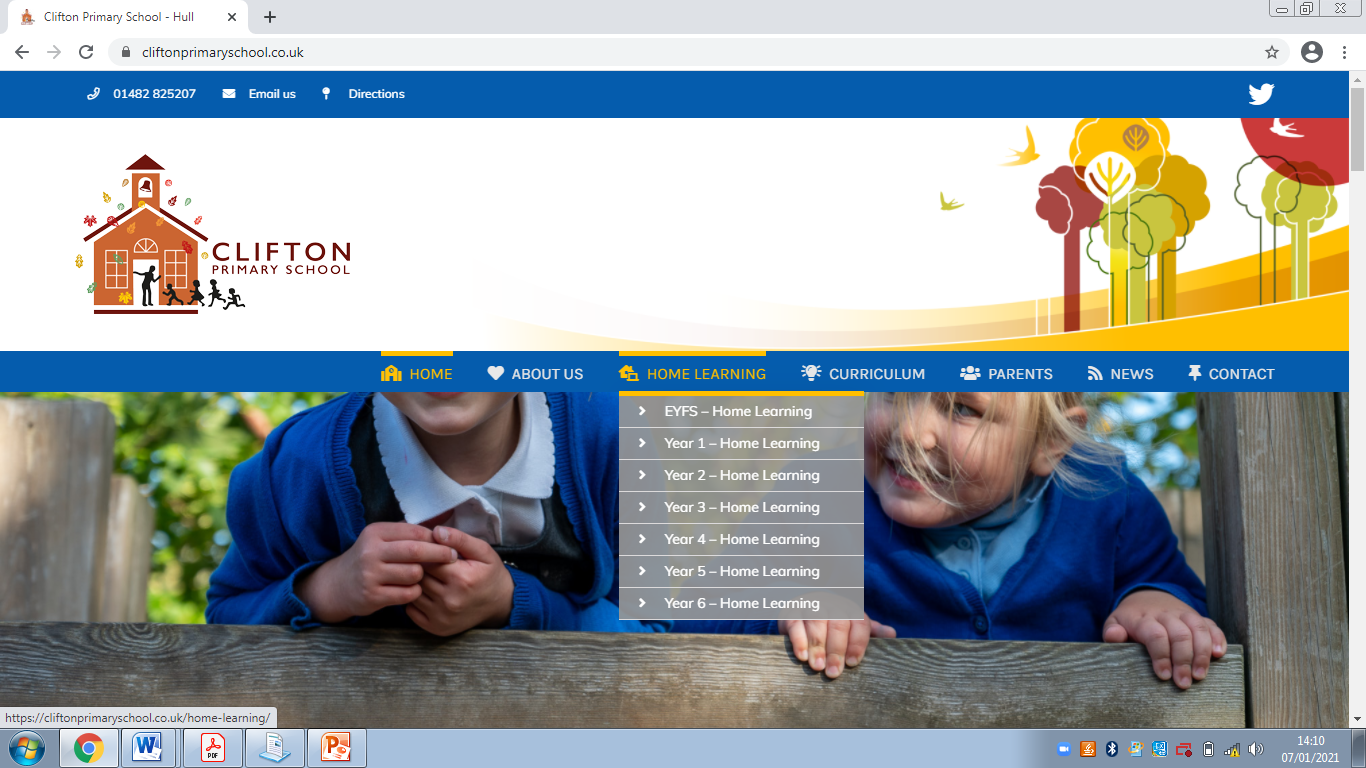 Go to the ‘Home Learning’ tab and click your child’s year group.
Step 4:
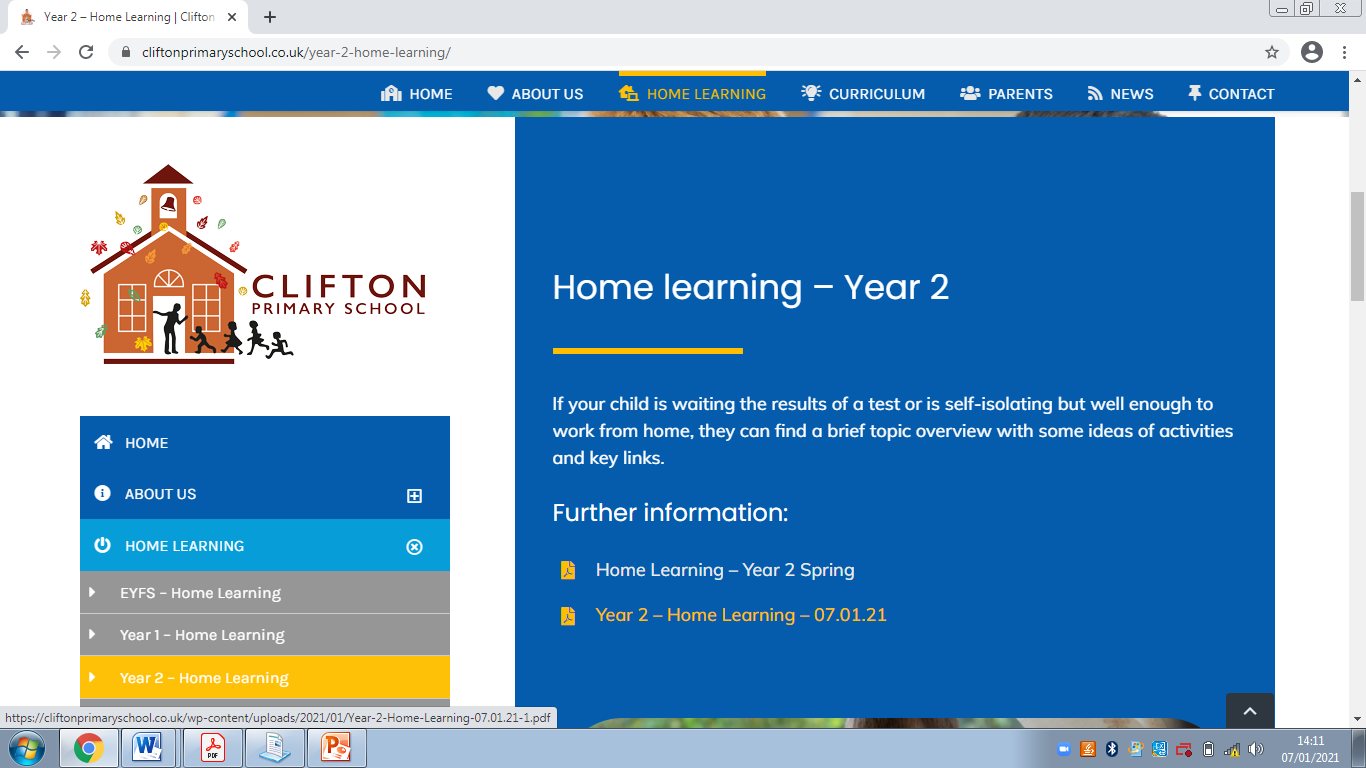 Click on the most recent link which will appear at the bottom of the list. 
It will have a date e.g. 07.01.21.
Step 5:
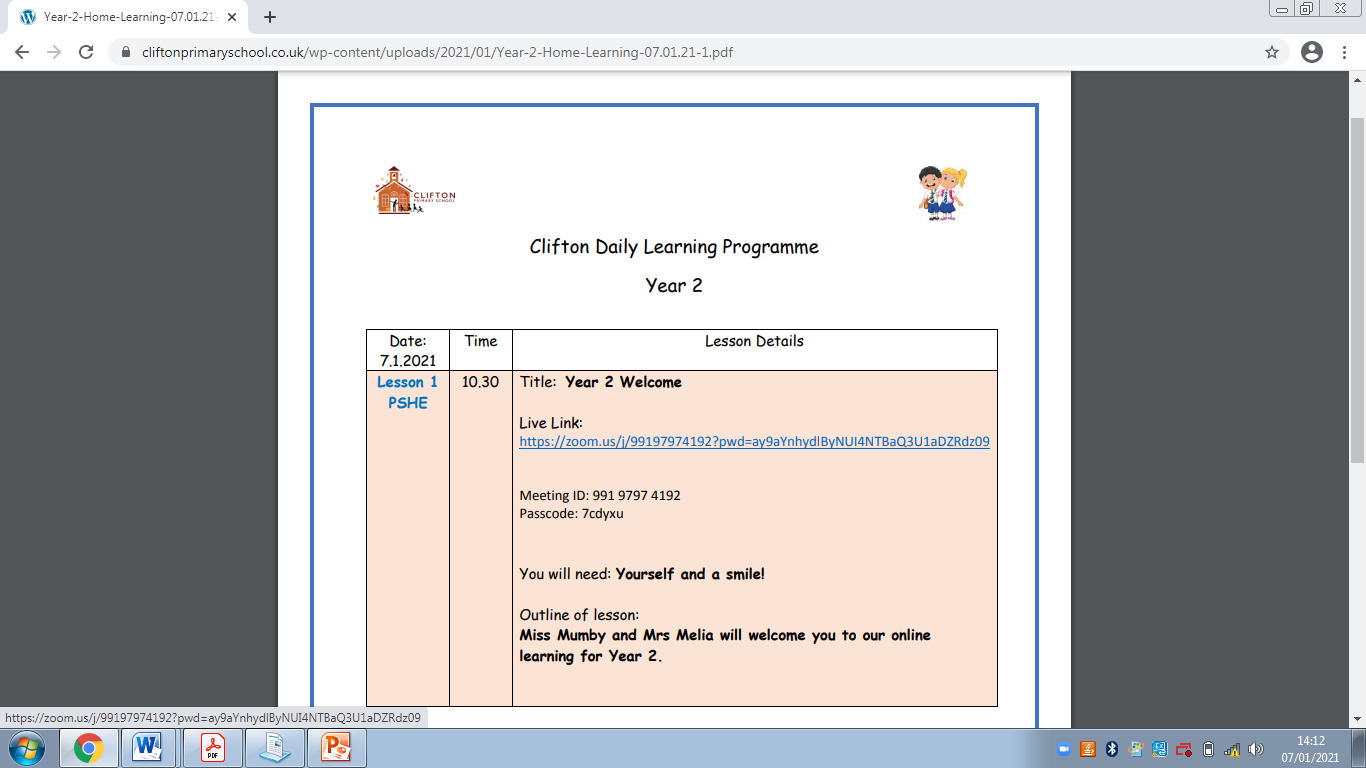 Click the Live Link.
Step 5a:
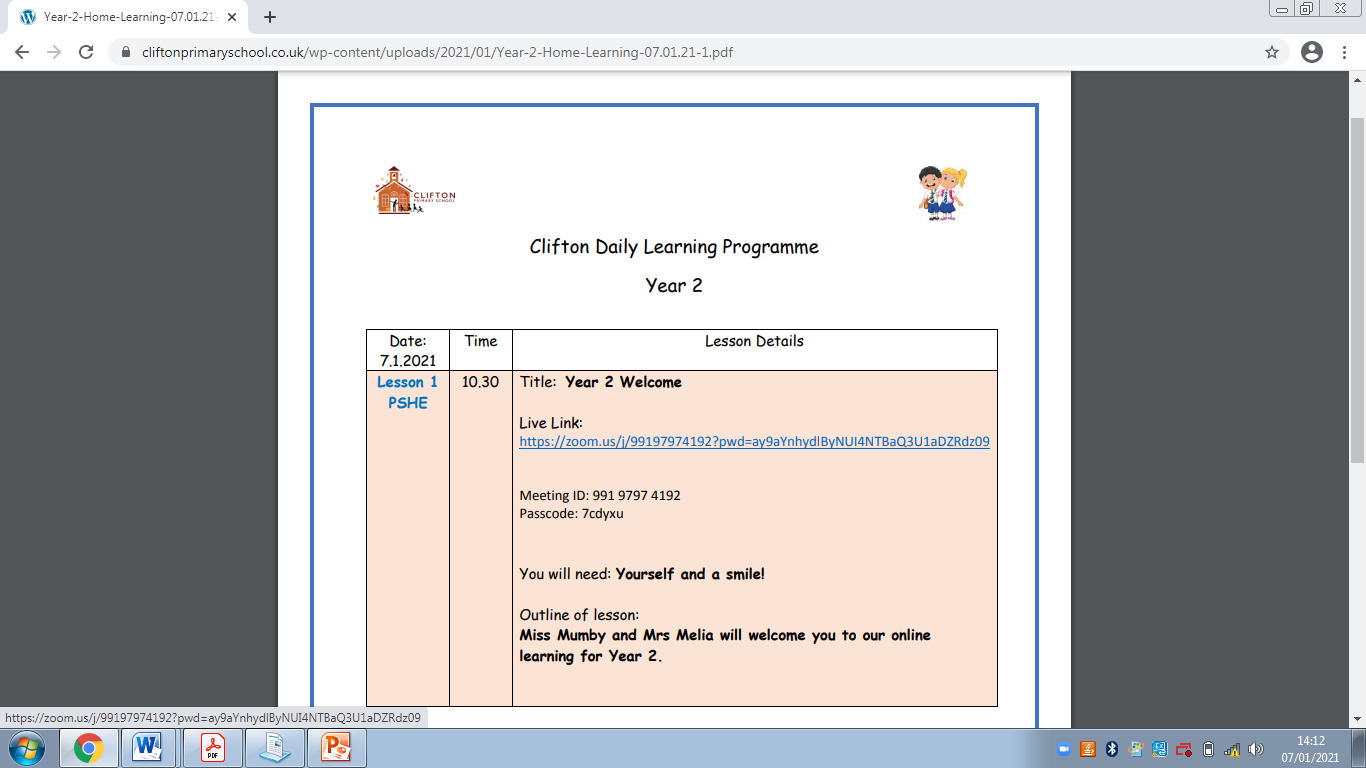 If you are asked for a passcode for zoom it is here on the sheet.
Step 6:
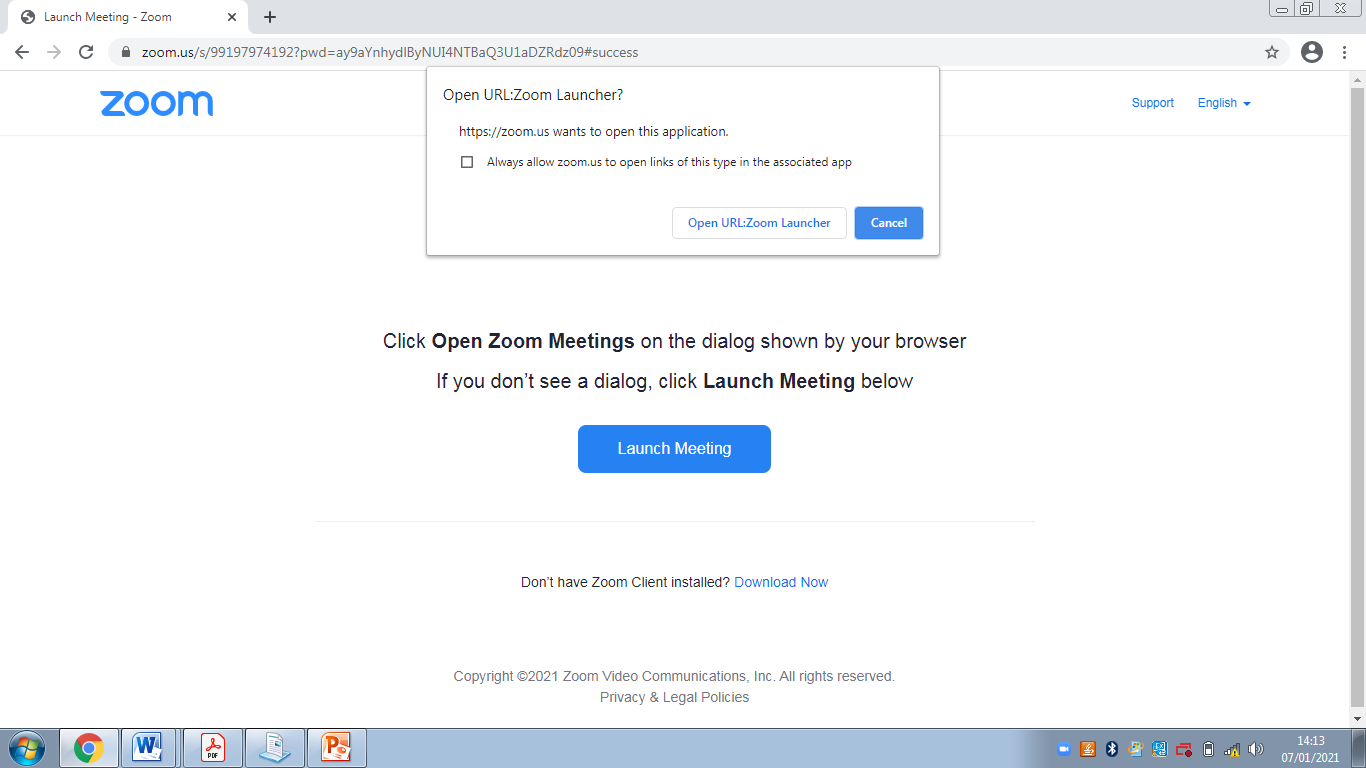 Click Open URL: Zoom Launcher.
Step 7:
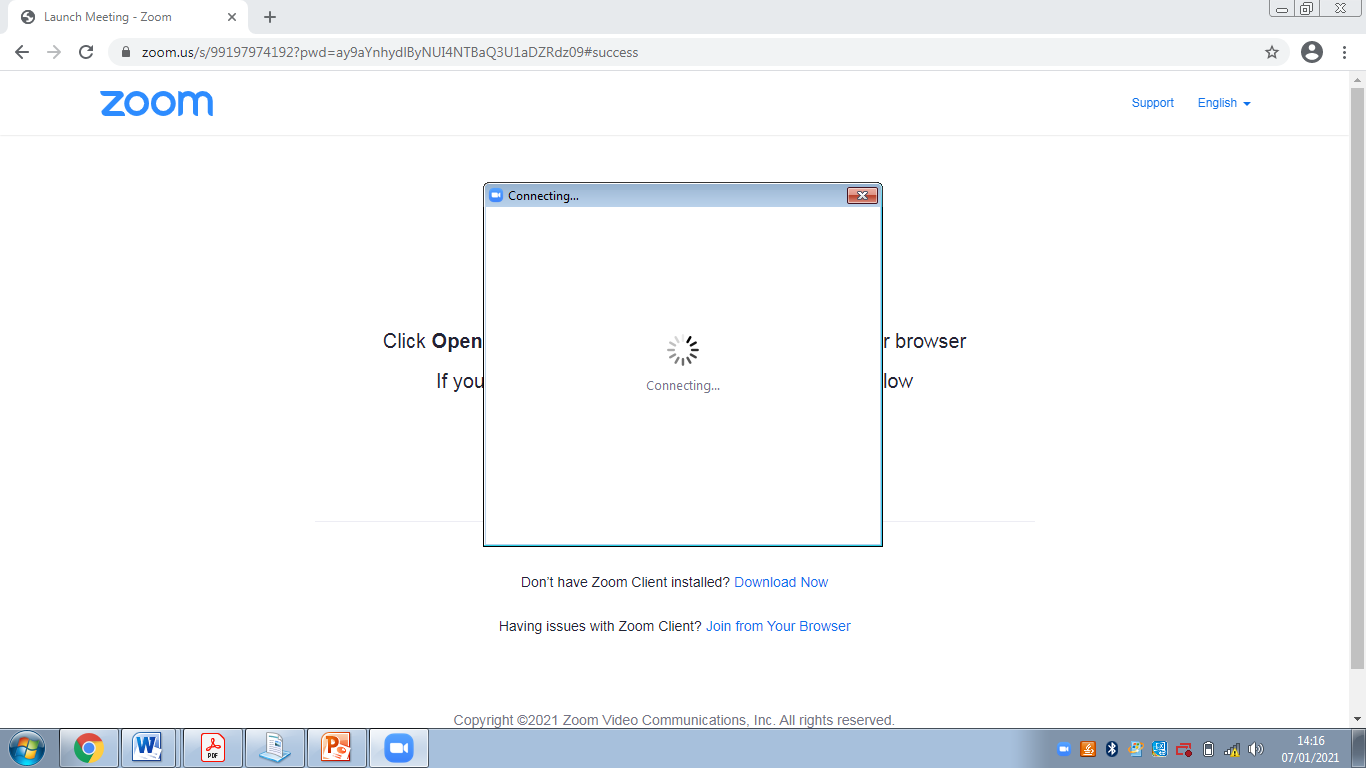 Zoom will start connecting.
Step 8:
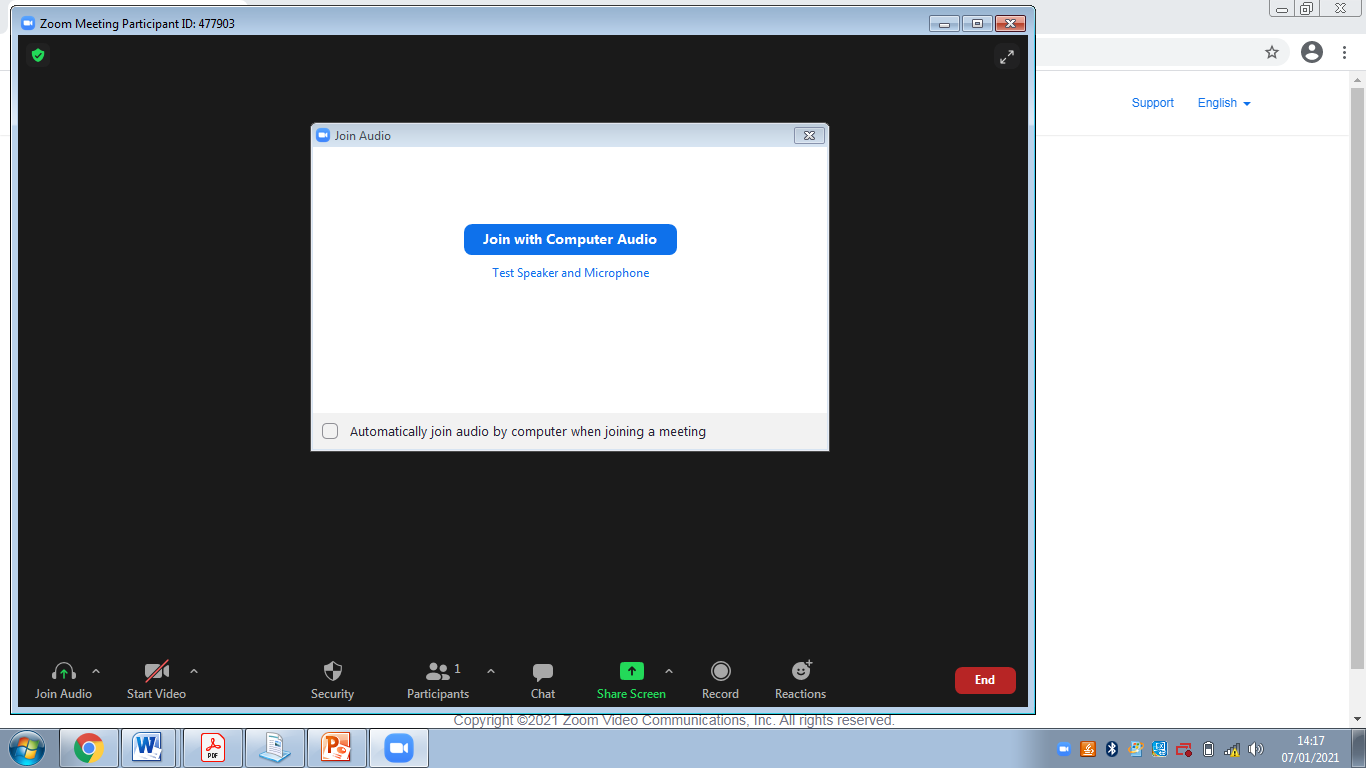 Click Join with Computer Audio.
Step 9:
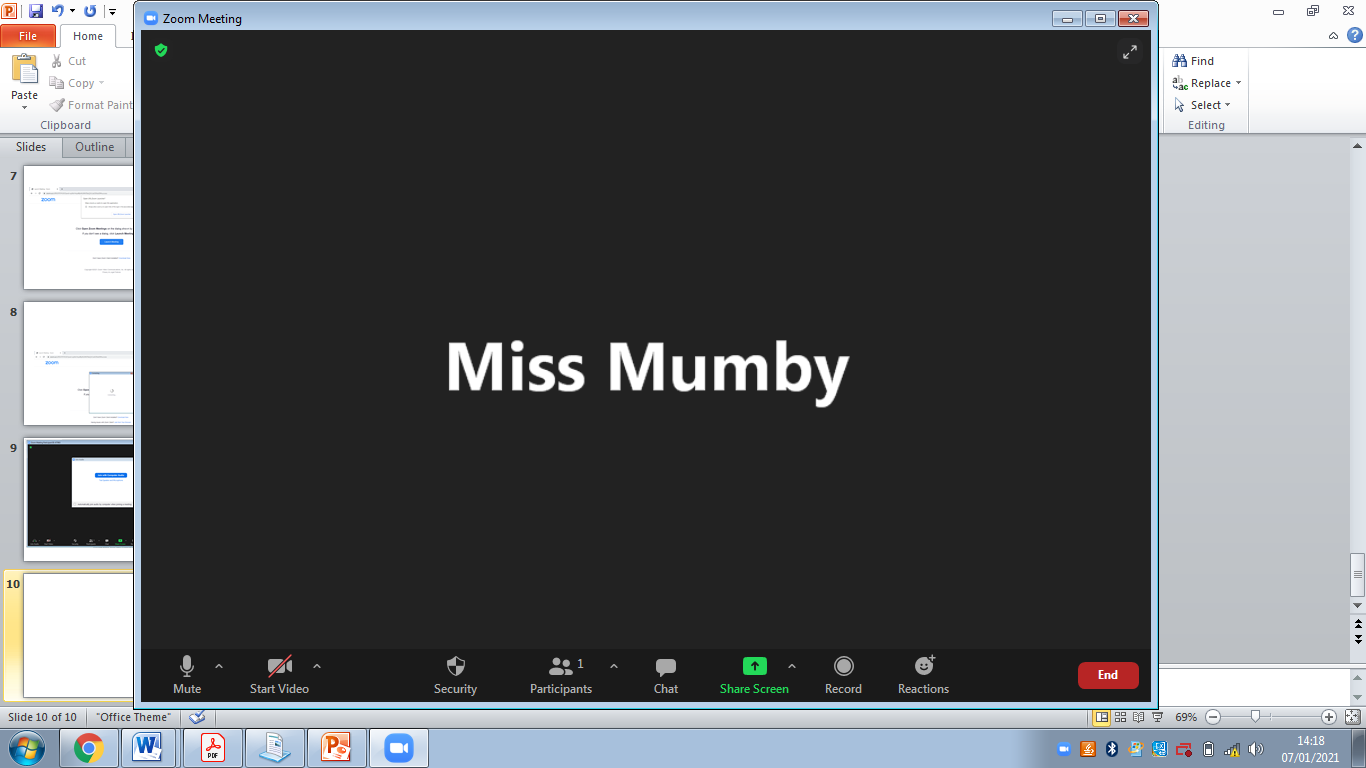 Click Start Video.